МУНИЦИПАЛЬНОЕ АВТОНОМНОЕ ДОШКОЛЬНОЕ ОБРАЗОВАТЕЛЬНОЕ УЧРЕЖДЕНИЕ №23 «ДЕТСКИЙ САД КОМБИНИРОВАННОГО ВИДА»
Основная образовательная программа дошкольного образования
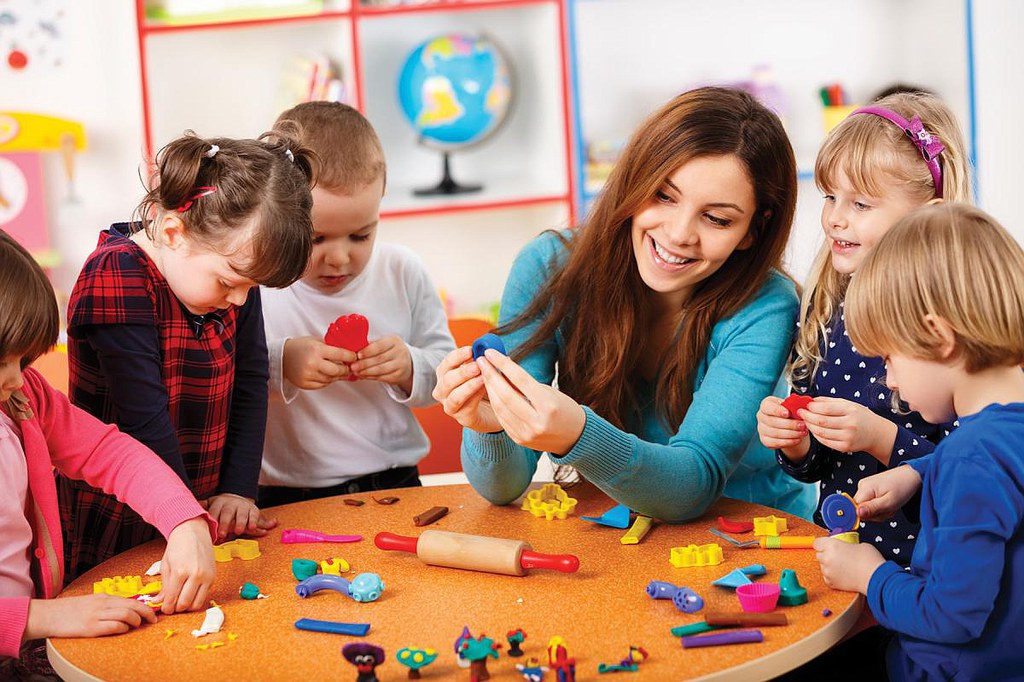 Старший 
воспитатель 
Кайзер Янина Александровна
Кемерово 2021
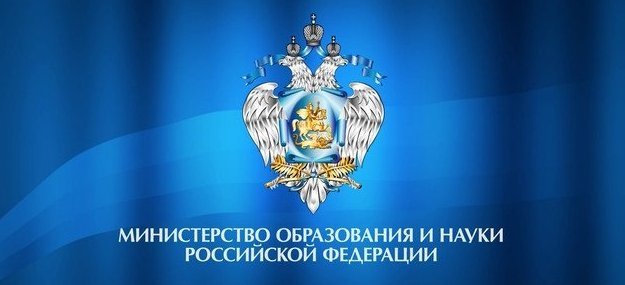 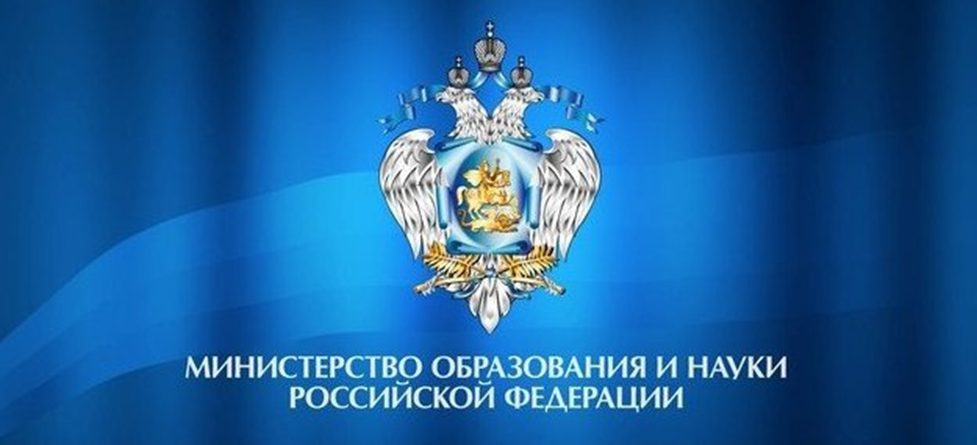 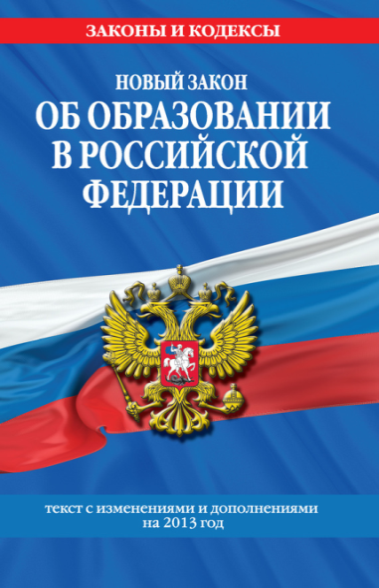 Федеральным законом от 29.12.2012 г. № 273-ФЗ «Об образовании в Российской Федерации»;
Законом об образовании в Кемеровской области № 86-ОЗ (в ред. Закона Кемеровской области от 26.12.2013 № 147-ОЗ);
Приказом Министерства образования и науки Российской Федерации от 17.10.2013 г. № 1155 «Об утверждении федерального государственного образовательного стандарта дошкольного образования»;
Письмом Департамента государственной политики в сфере общего образования Министерства образования и науки РФ от 28.02.2014 № 08-249 «Комментарии к ФГОС дошкольного образования»; 
Примерной общеобразовательной программой дошкольного образования «От рождения до школы» (под редакцией Н.Е. Вераксы, Т.С. Комаровой, М.А. Васильевой);  
Программой «От рождения до школы» - инновационной программой дошкольного образования, издание 5-е (инновационное), дополненное и переработанное, под редакцией Н.Е. Вераксы, Т.С. Комаровой, Э.М Дорофеевой – МОЗАИКА-СИНТЕЗ, МОСКВА, 2021
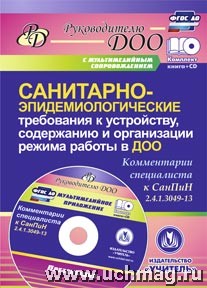 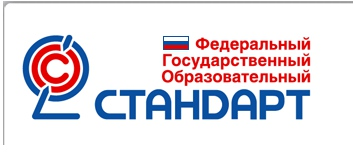 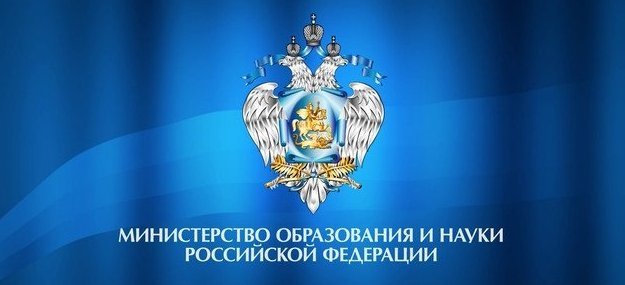 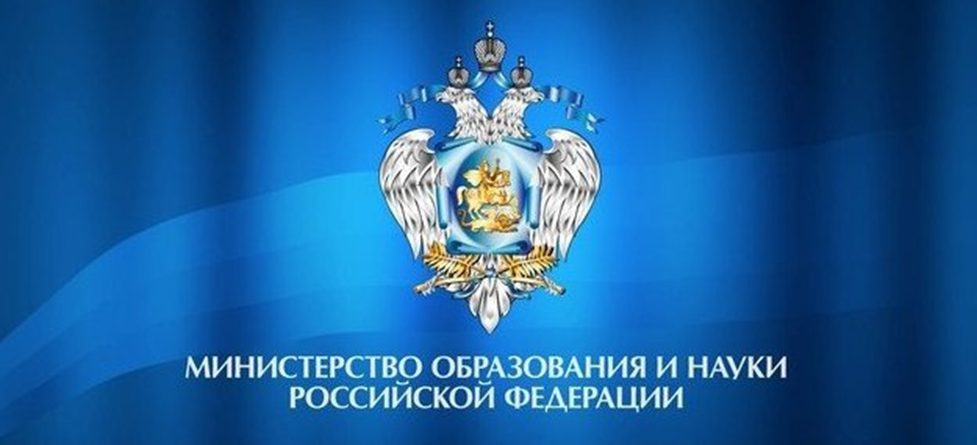 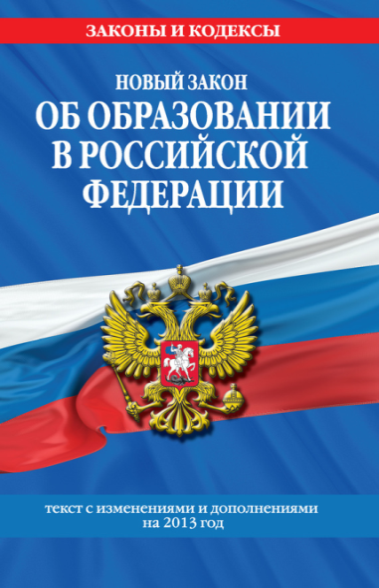 Рабочей программы воспитания МАДОУ №23
Приказом Минобрнауки России от 30.08.2013 г. № 1014 «Об утверждении Порядка организации и осуществления образовательной деятельности по основным общеобразовательным программам – образовательным программам дошкольного образования»;
Действующими СанПин 2.4.3648-20
Приказом Минобрнауки России от 15.05.2020 № 236 «Об утверждении Порядка приема на обучение по образовательным программам дошкольного образования»
Уставом МАДОУ №23
Программой развития МАДОУ №23 на 2019-2024 год
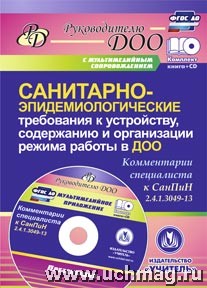 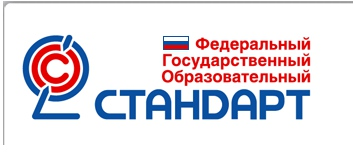 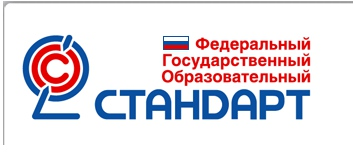 Основная образовательная программа
Основная Образовательная Программа дошкольного образования МАДОУ № 23 «Детский сад комбинированного вида» разработана на основе Примерной образовательной программы дошкольного образования, образовательной программы дошкольного образования «От рождения до школы» под ред. Н.Е. Вераксы, Т.С. Комаровой, М. А. Васильевой., Рабочей программы воспитания МАДОУ №23, с учетом Инновационного издания программы «От рождения до школы».
Программа полностью соответствует ФГОС, раскрывая все основные девять принципов Стандарта, согласуется с Уставом МАДОУ №23, его традициями и направлениями деятельности
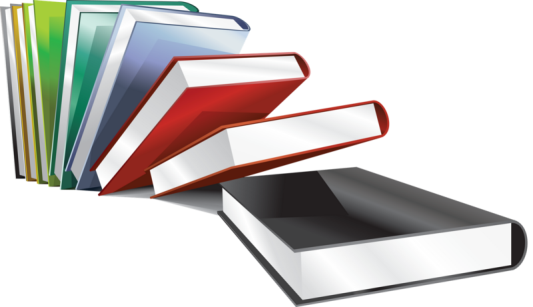 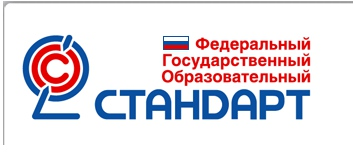 Основная образовательная программа
Программа рассчитана на детей дошкольного возраста от 2-7 лет.
Программа охватывает все возрастные периоды физического и психического развития детей: младшая группа 2-3 лет, средний дошкольный возраст — от 4 до 5 лет (средняя группа), старший дошкольный возраст — от 5 до 7 лет (старшая и подготовительная к школе группы).
Образовательная программа раскрывает содержание совместной деятельности воспитателя и детей, показывая целевые ориентиры освоения Программы. Так же раскрывает «портрет дошкольника» 7 года жизни отвечающий идеям дошкольной педагогики и требованиям к структуре образовательной программы.
Образовательная программа подчеркивает особую роль семьи в сотрудничестве с детским садом, концептуальным подходом которой является
– развитие субъективной позиции родителей в педагогическом образовании, то есть развитие ответственного, активного отношения к образовательной деятельности.
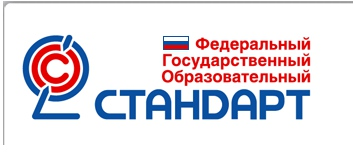 Основная образовательная программа
Основная Образовательная Программа состоит из 2 частей:
основная часть программы составлена на основе Примерной основной образовательной программы дошкольного образования, образовательной программы дошкольного образования «От рождения до школы» / Под редакцией Н.Е. Вераксы, Т.С. Комаровой, М.А. Васильевой. Рабочей программы воспитания МАДОУ №23, с учетом Инновационного издания программы «От рождения до школы»
Содержание образовательной деятельности основной части программы распределено в объеме 70%,63% от общего объема.
вторая часть программы, формируемая участниками образовательного процесса составлена с учетом парциальных программ, содержание которых распределено в объеме 30%,37%:
При выборе парциальных программ коллектив ДОУ учитывал, образовательные потребности, интересы и мотивы детей, членов их семей и педагогов и условия ДОУ. 
     В детском саду наряду реализуются парциальные программы в области «Познавательное развитие» в разделе ФЭМП Колесникова Е.В. «Математические ступеньки», «Речевое развитие»: Ушакова О.С. «Развитие речи в детском саду» для старшей разновозрастной группы,  в социально-коммуникативной области «Азбука дорожного движения» Соколовой Т.Б., в области художественно-эстетического развития «Ладушки» И. Каплунова, И. Новоскольцева ,И.В.Лыкова «Изобразительная деятельность в детском саду» «Цветные ладошки», Е.А.Янушко «Рисование с детьми младшего возраста», «лепка с детьми младшего возраста
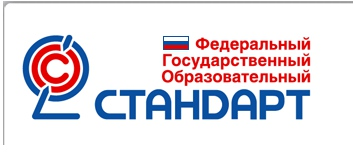 Основная образовательная программа
Реализация задач осуществляется через все виды детской деятельности. Работа строится по трём направлениям:
Взрослая общность: Организационно-педагогическая, работа с родителями
Взросло-детская общность: Работа с детьми.
Детская общность: обеспечение образовательной среды в соответствии с ООП и ФГОС, создание положительной эмоциональной атмосферы, доброжелательности и тд.
Оптимальные условия для развития ребенка – это продуманное соотношение свободной, регламентируемой и нерегламентированной (совместная деятельность педагогов и детей и самостоятельная деятельность детей) форм деятельности ребенка. Образовательная деятельность вне организованных занятий (через кружковую работу) обеспечивает максимальный учет особенностей и возможностей ребенка, его интересы и склонности.
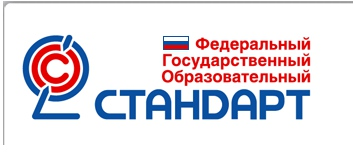 Основная образовательная программа
В основу организации образовательного процесса положен комплексно- тематический принцип с ведущей игровой деятельностью. В действующем ФГОС ДО игровая деятельность не включена ни в одну из образовательных областей, т.к. в дошкольном возрасте игра-ведущий вид деятельности и должна присутствовать во всей психолого-педагогической работе. 
Изложение содержания программы по тематическим блокам позволяет легко формировать вариативную часть, которая занимает приблизительно 40% от основной образовательной программы. 
Решение программных задач осуществляется во время организации занятий, совместной деятельности взрослых и детей, а также самостоятельной деятельности детей не только в рамках непосредственно образовательной деятельности, но и при проведении режимных моментов в соответствии со спецификой дошкольного образования
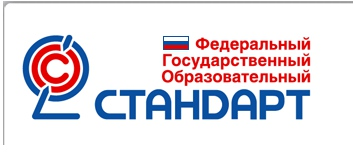 Основная образовательная программа
целевой
 содержательный
 организационный
 краткая презентация 
каждый раздел включает обязательную часть 
и часть, формируемую участниками
образовательных отношений
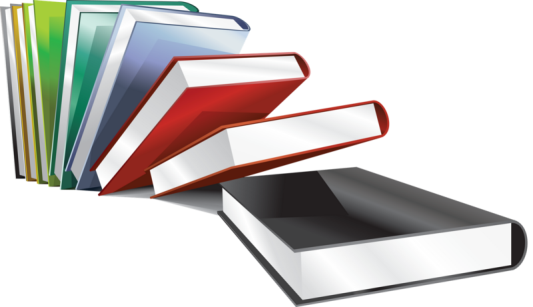 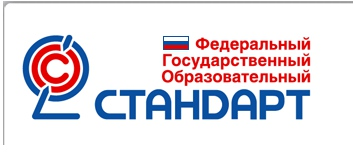 Целевой раздел
/п 1.1-1.2./
Пояснительная записка
Цели и задачи реализации Программы
Принципы и подходы к формированию Программы
Значимые для разработки и реализации Программы характеристики
Планируемые результаты освоения Программы (целевые ориентиры

Основная образовательная Программа спланирована с учетом возрастных и индивидуальных особенностей детей, имеющих особые образовательные потребности
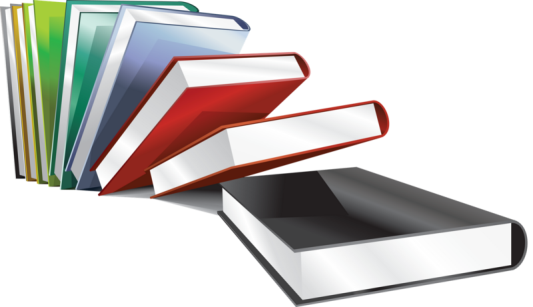 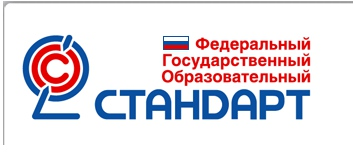 Содержательный раздел
/п 2.1-2.6./

Описание	образовательной	деятельности	в	соответствии с направлениями развития ребенка с учетом в МАДОУ № 23 программ и методических пособий, обеспечивающих реализацию данных программ (в пяти образовательных областях) 
Вариативные формы, способы, методы и средства реализации основной образовательной Программы с учетом возрастных и индивидуальных особенностей воспитанников
Особенности образовательной деятельности разных видов и культурных практик
Способы и направления поддержки детской инициативы
Способы взаимодействия педагогического коллектива с семьями воспитанников
Иные характеристики содержания основной образовательной Программы
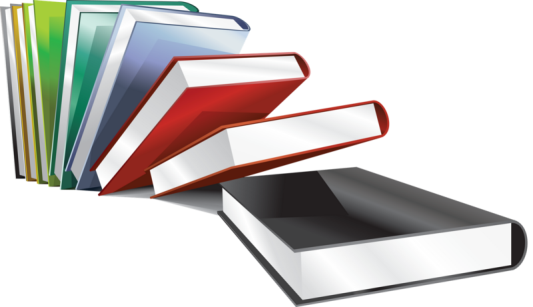 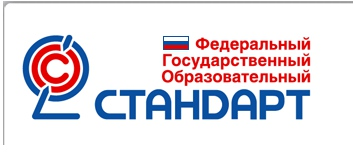 Организационный раздел
/п. 3.1-3.5/
Материально-техническое обеспечение Программы .Обеспеченность методическими материалами и средствами обучения и воспитания
Режим дня /Особенности традиционных событий, праздников, мероприятий
Особенности организации развивающей предметно-пространственной среды 
Особенности традиционных событий и праздников, мероприятий
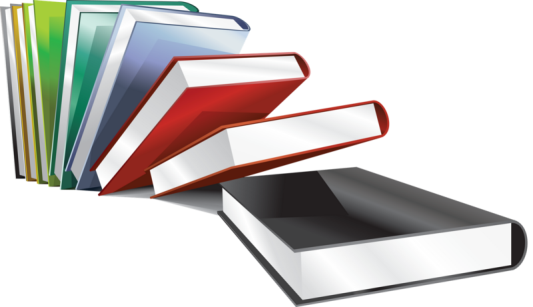